RIPQ: Advanced Photo Caching on Flash for Facebook
Linpeng Tang (Princeton)
Qi Huang (Cornell & Facebook)
Wyatt Lloyd (USC & Facebook)
Sanjeev Kumar (Facebook)
Kai Li (Princeton)
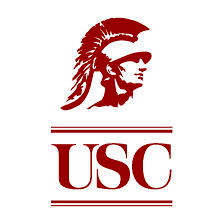 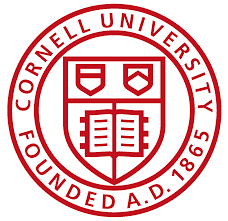 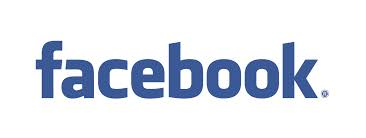 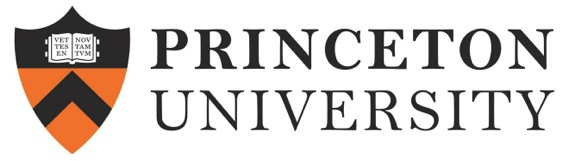 1
2 Billion* Photos Shared Daily
Photo Serving Stack
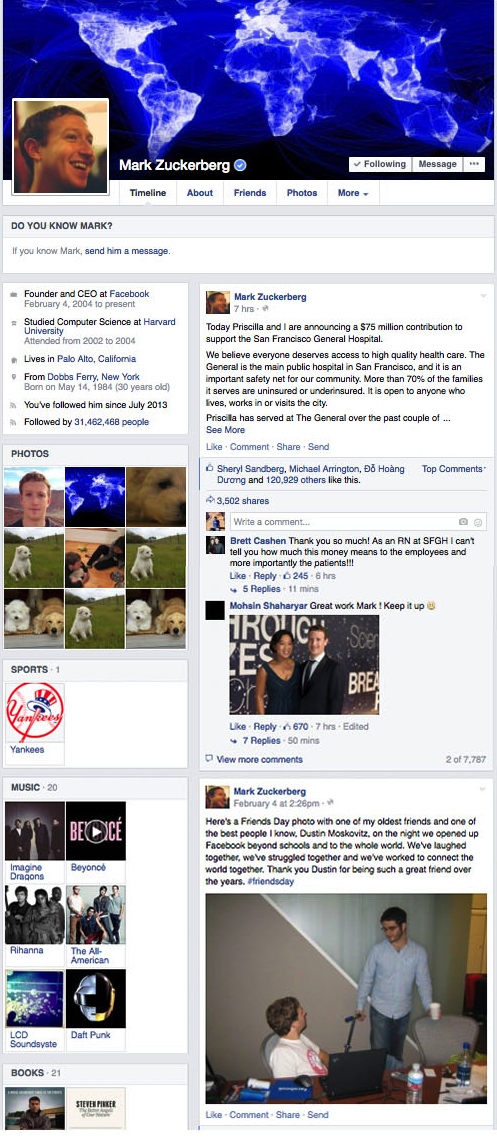 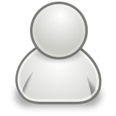 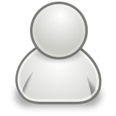 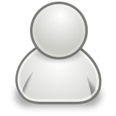 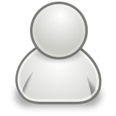 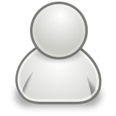 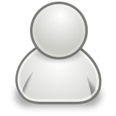 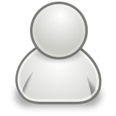 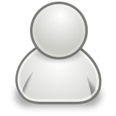 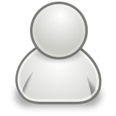 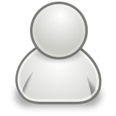 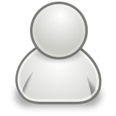 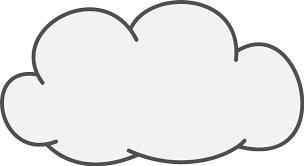 Storage
Backend
2
2
* Facebook 2014 Q4 Report
Photo Serving Stack
Photo Caches
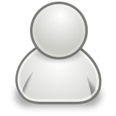 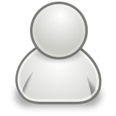 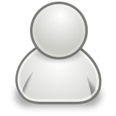 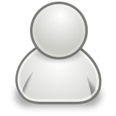 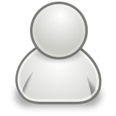 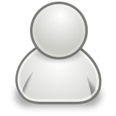 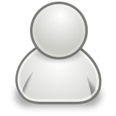 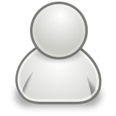 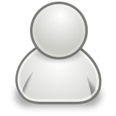 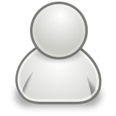 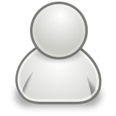 Close to users
Reduce backbone traffic
Edge Cache
Flash
Co-located with backend
Reduce backend IO
Origin Cache
Storage
Backend
3
An Analysis ofFacebook Photo Caching[Huang et al. SOSP’13]
Photo Serving Stack
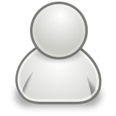 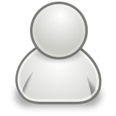 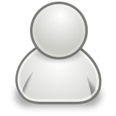 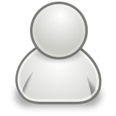 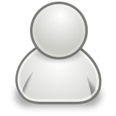 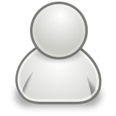 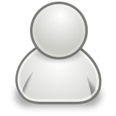 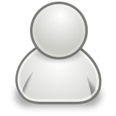 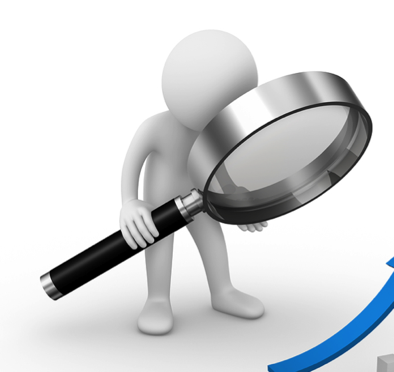 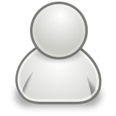 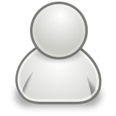 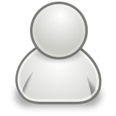 Advanced cachingalgorithms help!
Edge Cache
Segmented LRU-3:10% less backbone traffic
Flash
Origin Cache
Greedy-Dual-Size-Frequency-3: 23% fewer backend IOs
Storage
Backend
4
Photo Serving Stack
In Practice
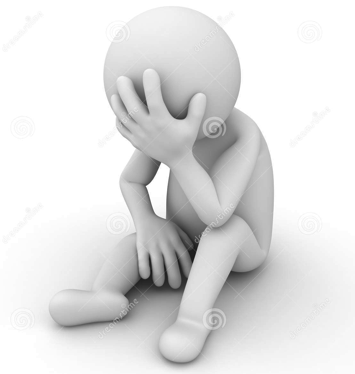 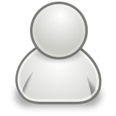 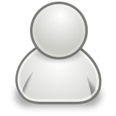 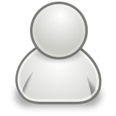 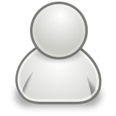 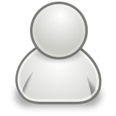 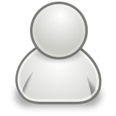 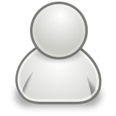 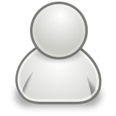 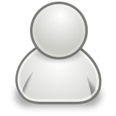 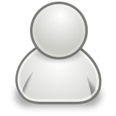 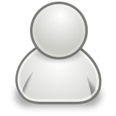 Edge Cache
FIFO was still used

No known way to implement advanced algorithms efficiently
Flash
Origin Cache
Storage
Backend
5
Theory
Practice
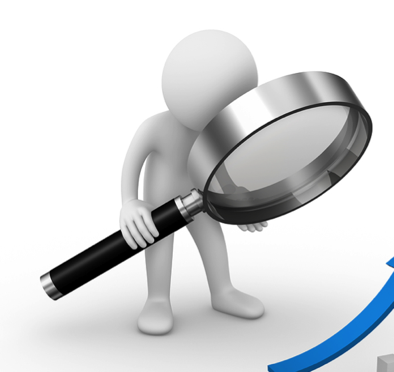 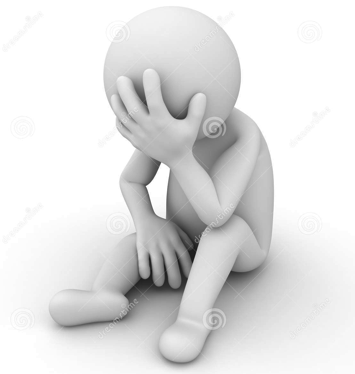 Advanced caching helps:
23% fewer backend IOs
10% less backbone traffic
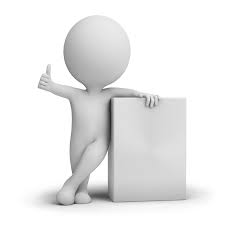 Difficult to implement on flash:
FIFO still used
Restricted Insertion Priority Queue: efficiently implement advancedcaching algorithms on flash
6
Outline
Why are advanced caching algorithmsdifficult to implement on flash efficiently?


How RIPQ solves this problem?
Why use priority queue?
How to efficiently implement one on flash?

Evaluation
10% less backbone traffic 
23% fewer backend IOs
7
Outline
Why are advanced caching algorithmsdifficult to implement on flash efficiently?
Write pattern of FIFO and LRU

How RIPQ solves this problem?
Why use priority queue?
How to efficiently implement one on flash?

Evaluation
10% less backbone traffic 
23% fewer backend IOs
8
FIFO Does Sequential Writes
Cache space of FIFO
Head
Tail
9
FIFO Does Sequential Writes
Cache space of FIFO
Head
Tail
Miss
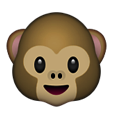 10
FIFO Does Sequential Writes
Cache space of FIFO
Head
Tail
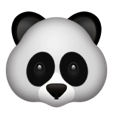 Hit
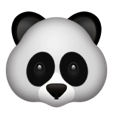 11
FIFO Does Sequential Writes
Cache space of FIFO
Head
Tail
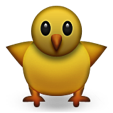 Evicted
No random writes needed for FIFO
12
LRU Needs Random Writes
Cache space of LRU
Head
Tail
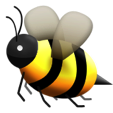 Hit
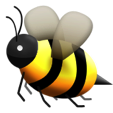 Locations on flash ≠ Locations in LRU queue
13
LRU Needs Random Writes
Cache space of LRU
Head
Tail
Non-contiguouson flash
Random writes needed to reuse space
14
Why Care About Random Writes?
Write-heavy workload
Long tail access pattern, moderate hit ratio
Each miss triggers a write to cache

Small random writes are harmful for flash
e.g. Min et al. FAST’12
High write amplification
Low write throughput

Short device lifetime
15
What write size do we need?
Large writes
High write throughput at high utilization
16~32MiB in Min et al. FAST’2012


What’s the trend since then?
Random writes tested for 3 modern devices
128~512MiB needed now
100MiB+ writes needed for efficiency
16
Outline
Why are advanced caching algorithmsdifficult to implement on flash efficiently?


How RIPQ solves this problem?


Evaluation
17
RIPQ Architecture(Restricted Insertion Priority Queue)
Advanced Caching Policy(SLRU, GDSF …)
Caching algorithmsapproximated as well
Priority Queue API
Approximate Priority Queue
Flash-friendly Workloads
Efficient cachingon flash
RAM
Flash
RIPQ
18
RIPQ Architecture(Restricted Insertion Priority Queue)
Advanced Caching Policy(SLRU, GDSF …)
Priority Queue API
Restricted insertion
Section merge/split
Approximate Priority Queue
Large writes
Lazy updates
Flash-friendly Workloads
RAM
Flash
RIPQ
19
Priority Queue API
No single best caching policy

Segmented LRU [Karedla’94]
Reduce both backend IO and backbone traffic
SLRU-3: best algorithm for Edge so far

Greedy-Dual-Size-Frequency [Cherkasova’98]
Favor small objects
Further reduces backend IO
GDSF-3: best algorithm for Origin so far
20
Segmented LRU
Concatenation of K LRU caches
Cache space of SLRU-3
L1
L3
L2
Tail
Head
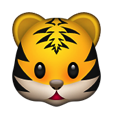 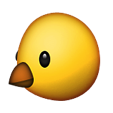 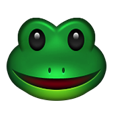 Miss
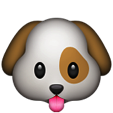 21
Segmented LRU
Concatenation of K LRU caches
Cache space of SLRU-3
L1
L3
L2
Head
Tail
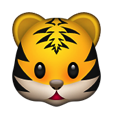 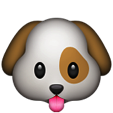 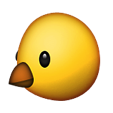 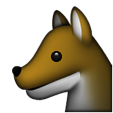 Miss
22
Segmented LRU
Concatenation of K LRU caches
Cache space of SLRU-3
L1
L3
L2
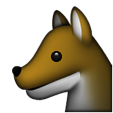 Head
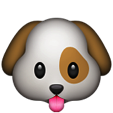 Tail
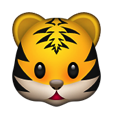 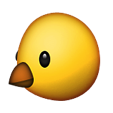 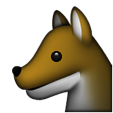 Hit
23
Segmented LRU
Concatenation of K LRU caches
Cache space of SLRU-3
L1
L3
L2
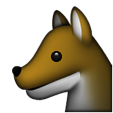 Head
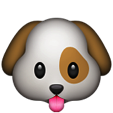 Tail
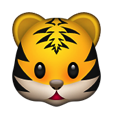 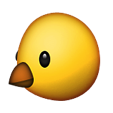 Hit
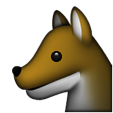 again
24
Greedy-Dual-Size-Frequency
Favoring small objects
Cache space of GDSF-3
Head
Tail
25
Greedy-Dual-Size-Frequency
Favoring small objects
Cache space of GDSF-3
Head
Tail
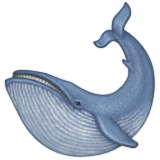 Miss
26
Greedy-Dual-Size-Frequency
Favoring small objects
Cache space of GDSF-3
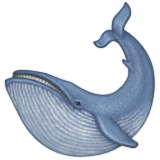 Head
Tail
Miss
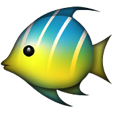 27
Greedy-Dual-Size-Frequency
Favoring small objects
Cache space of GDSF-3
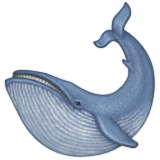 Head
Tail
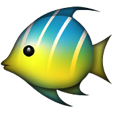 Write workload more random than LRU
Operations similar to priority queue
28
Relative Priority Queue forAdvanced Caching Algorithms
Cache space
1.0
0.0
p
Tail
Head
Miss object: insert(x, p)
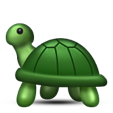 29
Relative Priority Queue forAdvanced Caching Algorithms
Cache space
1.0
0.0
p’
Tail
Head
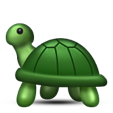 Hit object: increase(x, p’)
30
Relative Priority Queue forAdvanced Caching Algorithms
Cache space
1.0
0.0
Tail
Head
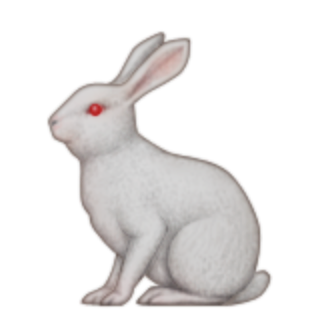 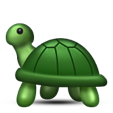 Implicit demotion on insert/increase:
Object with lower prioritiesmoves towards the tail
31
Relative Priority Queue forAdvanced Caching Algorithms
Cache space
1.0
0.0
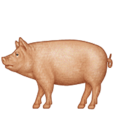 Tail
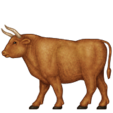 Head
Evicted
Evict from queue tail
Relative priority queue captures thedynamics of many caching algorithms!
32
RIPQ Design: Large Writes
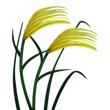 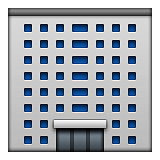 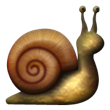 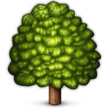 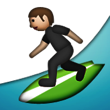 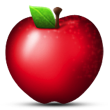 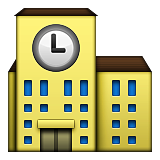 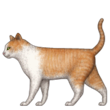 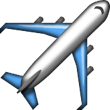 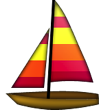 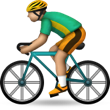 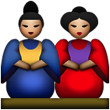 Need to buffer object writes (10s KiB) into block writes
Once written, blocks are immutable!
256MiB block size, 90% utilization
Large caching capacity
High write throughput
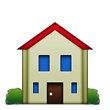 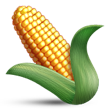 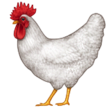 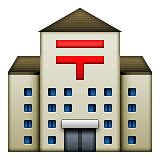 33
RIPQ Design: Restricted Insertion Points
Exact priority queue
Insert to any block in the queue
Each block needs a separate buffer
Whole flash space buffered in RAM!
34
RIPQ Design: Restricted Insertion Points
Solution: restricted insertion points
35
Section is Unit for Insertion
1 .. 0.6
0.35 .. 0
0.6 .. 0.35
Section
Section
Section
Tail
Head
Sealed block
on flash
Active block with
RAM buffer
Each section has one insertion point
36
Section is Unit for Insertion
1 .. 0.6
1 .. 0.62
0.35 .. 0
0.33 .. 0
0.6 .. 0.35
0.62 .. 0.33
Section
Section
Section
Tail
Head
insert(x, 0.55)
+1
Insert procedure
Find corresponding section
Copy data into active block
Updating section priority range
37
Section is Unit for Insertion
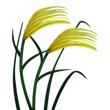 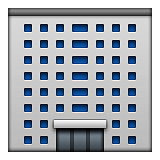 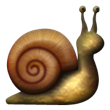 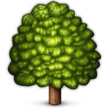 1 .. 0.62
0.33 .. 0
0.62 .. 0.33
Section
Section
Section
Tail
Head
Sealed block
on flash
Active block with
RAM buffer
Relative orders within one section not guaranteed!
38
Trade-off in Section Size
1 .. 0.62
0.33 .. 0
0.62 .. 0.33
Section
Section
Section
Tail
Head
Section size controls approximation error
Sections    , approximation error     
Sections    , RAM buffer
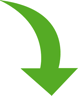 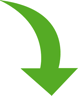 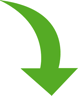 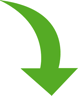 39
RIPQ Design: Lazy Update
Naïve approach: copy to the corresponding active block
Section
Section
Section
Tail
Head
+1
x
increase(x, 0.9)
Problem with naïve approach
Data copying/duplication on flash
40
RIPQ Design: Lazy Update
Section
Section
Section
Tail
Head
Solution: use virtual block to track the updated location!
41
RIPQ Design: Lazy Update
Section
Section
Section
Tail
Head
Virtual Blocks
Solution: use virtual block to track the updated location!
42
Virtual Block RemembersUpdate Location
Section
Section
Section
Tail
Head
+1
increase(x, 0.9)
x
No data written during virtual update
43
Actual Update During Eviction
x now at tail block.
Section
Section
Section
Tail
Head
x
44
Actual Update During Eviction
Section
Section
Section
Tail
Head
-1
Copy data to the active block
+1
x
Always one copy of data on flash
45
RIPQ Design
Relative priority queue API
RIPQ design points
Large writes
Restricted insertion points
Lazy update
Section merge/split
Balance section sizes and RAM buffer usage

Static caching
Photos are static
46
Outline
Why are advanced caching algorithmsdifficult to implement on flash efficiently?


How RIPQ solves this problem?


Evaluation
47
Evaluation Questions
How much RAM buffer needed?


How good is RIPQ’s approximation?


What’s the throughput of RIPQ?
48
Evaluation Approach
Real-world Facebook workloads
Origin
Edge
670 GiB flash card
256MiB block size
90% utilization
Baselines
FIFO
SIPQ: Single Insertion Priority Queue
49
RIPQ Needs Small Number of Insertion Points
+16%
Object-wise hit-ratio (%)
+6%
Insertion points
50
RIPQ Needs Small Number of Insertion Points
Object-wise hit-ratio (%)
Insertion points
51
RIPQ Needs Small Number of Insertion Points
Object-wise hit-ratio (%)
Insertion points
You don’t need much RAM buffer (2GiB)!
52
RIPQ Has High Fidelity
Object-wise hit-ratio (%)
53
RIPQ Has High Fidelity
Object-wise hit-ratio (%)
54
RIPQ Has High Fidelity
Object-wise hit-ratio (%)
RIPQ achieves ≤0.5% difference for all algorithms
55
RIPQ Has High Fidelity
Object-wise hit-ratio (%)
+16%
+16% hit-ratio  23% fewer backend IOs
56
RIPQ Has High Throughput
Throughput (req./sec)
FIFO
RIPQ throughput comparable to FIFO (≤10% diff.)
57
Related Works
RAM-based advanced caching
SLRU(Karedla’94), GDSF(Young’94, Cao’97, Cherkasova’01), SIZE(Abrams’96), LFU(Maffeis’93), LIRS (Jiang’02), …
RIPQ enables their use on flash
Flash-based caching solutionsFacebook FlashCache, Janus(Albrecht ’13), Nitro(Li’13), OP-FCL(Oh’12), FlashTier(Saxena’12), Hec(Yang’13), …
RIPQ supports advanced algorithms
Flash performanceStoica’09, Chen’09, Bouganim’09, Min’12, …
Trend continues for modern flash cards
58
RIPQ
First framework for advanced caching on flash
Relative priority queue interface
Large writes
Restricted insertion points
Lazy update
Section merge/split

Enables SLRU-3 & GDSF-3 for Facebook photos
10% less backbone traffic
23% fewer backend IOs
59